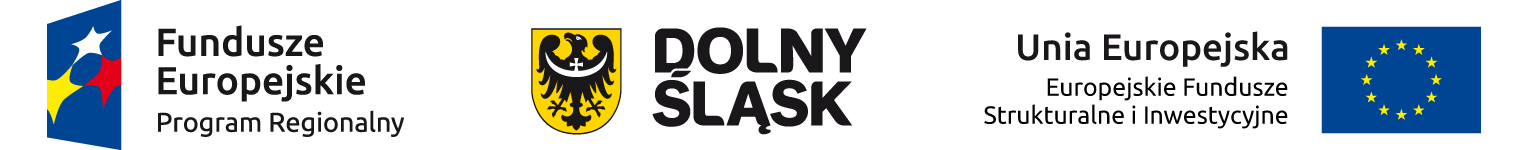 REGIONALNY PROGRAM OPERACYJNY
 WOJEWÓDZTWA DOLNOŚLĄSKIEGO 2014-2020


Działanie 8.6 Zwiększenie konkurencyjności przedsiębiorstw i przedsiębiorców z sektora MMŚP




20 października 2015
OŚ PRIORYTETOWA 8: RYNEK PRACY - EFS
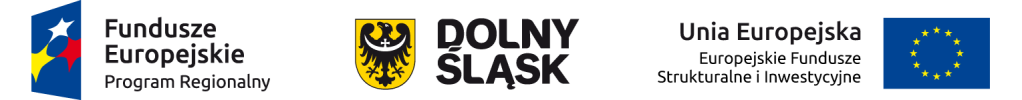 2
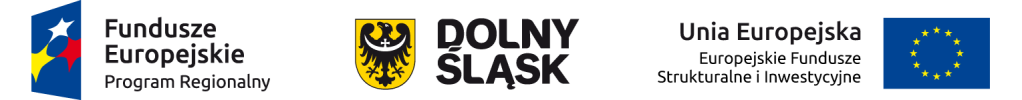 Działanie 8.6 Zwiększenie konkurencyjności przedsiębiorstw i przedsiębiorców z sektora MMŚP
OŚ PRIORYTETOWA 8: RYNEK PRACY - EFS
Tryb wyboru projektów: tryb konkursowy

Grupa docelowa:
mikro, małe i średnie przedsiębiorstwa oraz ich pracownicy

Typ projektów:
8.6.A. 
Wzrost konkurencyjności dolnośląskich mikro, małych i średnich przedsiębiorstw poprzez: usługi pozwalające na rozwój przedsiębiorstwa i/lub jego pracowników, w tym w szczególności nabycie lub potwierdzenie kwalifikacji, usprawnienie procesów lub obszaru działania przedsiębiorstwa, częściową lub całkowitą zmianę profilu działalności gospodarczej realizowane w ramach Rejestru Usług Rozwojowych.
3
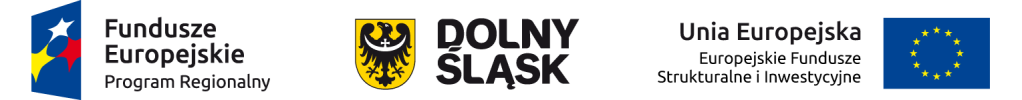 Konkurs na wybór Operatora
Planowane ogłoszenie naboru: 27 listopada 2015 roku

Nabór wniosków: od 11 stycznia 2016 roku

Kwota: ok. 32 800 900 PLN

Ostatni wniosek o płatność: 03.2019 roku

W związku z zastrzeżeniami Komisji Europejskiej IZ RPO wstrzymała prace związane z ogłoszeniem naboru, do czasu wyjaśnienia wątpliwości!
4
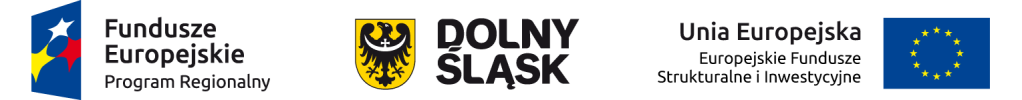 Najważniejsze założenia systemu PSF
Ostateczne decyzje w zakresie sposobu funkcjonowania systemu Podmiotowego Systemu Finansowania w województwie dolnośląskim zostaną określone w regulaminie konkursu

1 operator – możliwość funkcjonowania w partnerstwie

Przewidywany termin rozpoczęcia funkcjonowania – II kw. 2016 roku

Dofinansowanie: od 50 do 80% w zależności od preferencji określonych w RPO (smart specialisations, osoby o niskich kwalifikacjach, 50+, niepełnosprawne, białe i zielone miejsca pracy)

Sposób przekazywania dofinansowania: refundacja
5
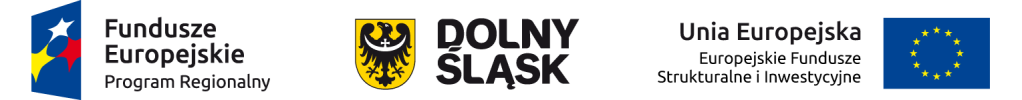 Najważniejsze założenia systemu PSF
Podpisywanie umów wsparcia: Alokacja podzielona na kolejne lata realizacji projektu 

Ograniczenia w zakresie usług rozwojowych: Minimalne

Cel: Liczba mikroprzedsiębiorstw oraz małych i średnich przedsiębiorstw objętych usługami rozwojowymi w programie – 2 562
6
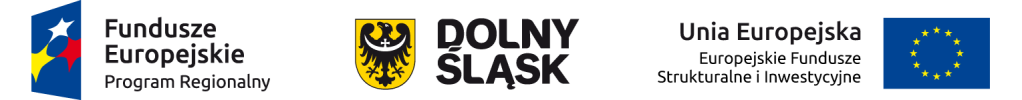 Źródła informacji
7
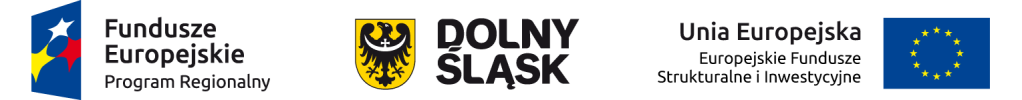 Dziękuję za uwagę
Marcin Bora
Departament Funduszy Europejskich
UMWD
8